RISCHIO AMIANTO:
danni alla salute, normative vigenti ed incentivi per rimuoverlo
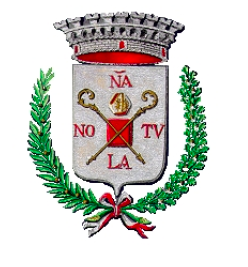 Comune di Nonantola 
Provincia di Modena
Nonantola, 14 marzo 2017 – Sala Marcello “Mirko” Sighinolfi
Gli strumenti ed i servizi utili per eliminare il rischio amianto dal nostro territorio.
Incontro pubblico, rivolto a cittadini ed imprese, con:

Federica Nannetti, Sindaco Comune di Nonantola
Adriana Giannini, Serv. Prevenzione Collettiva e Sanità Publica Reg. Emilia-Romagna
Alberto Amadei, Servizio Igiene Pubblica AUSL di Modena
Andrea Caselli, Associazione Familiari e Vittime Amianto Emilia Romagna
Giovanni Taddei, Serfina Modena Finimpresa Gruppo CNA
Marco Monti, Gestore Rifiuti Urbani Geovest srl

Modera Enrico Piccinini, Assessore all'Ambiente Comune di Nonantola
I relatori presenteranno una breve relazione che toccherà questi temi:

Il rischio amianto e gli obiettivi della Regione Emilia-Romagna;
Inquadramento territoriale: l’esperienza dei Servizi di Igiene Pubblica;

Giustizia, salute e bonifiche: l’impegno di AFeVA Emilia Romagna;

Panoramica relativa alle possibili forme di incentivazione;

Servizio di raccolta a domicilio di piccole quantità di amianto: informazioni operative sulla procedura per lo smaltimento. Dati sulla raccolta dell’amianto nel bacino Geovest.

A seguire gli interventi del pubblico con repliche da parte dei relatori
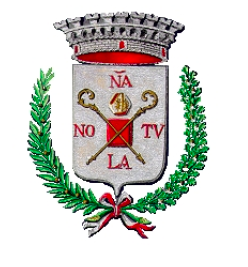 Comune di Nonantola
bando dell’amianto dal 1992
 censimento edifici comunali dal 1997
 serv. domiciliare di raccolta eternit dal 2010
 censimento fibrocemento attivato nel 2012
 tromba d’aria 30 aprile 2014
 importante continuare a pubblicizzare ogni incentivo utile per la bonifica, privilegiando la rimozione